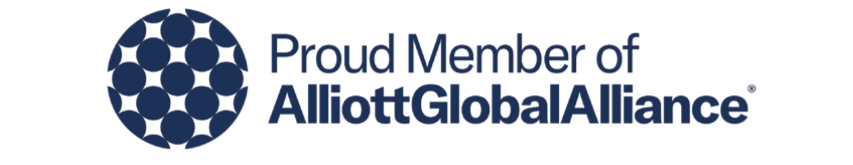 Part 1
Legal Regime Governing Cyber Related Offences.
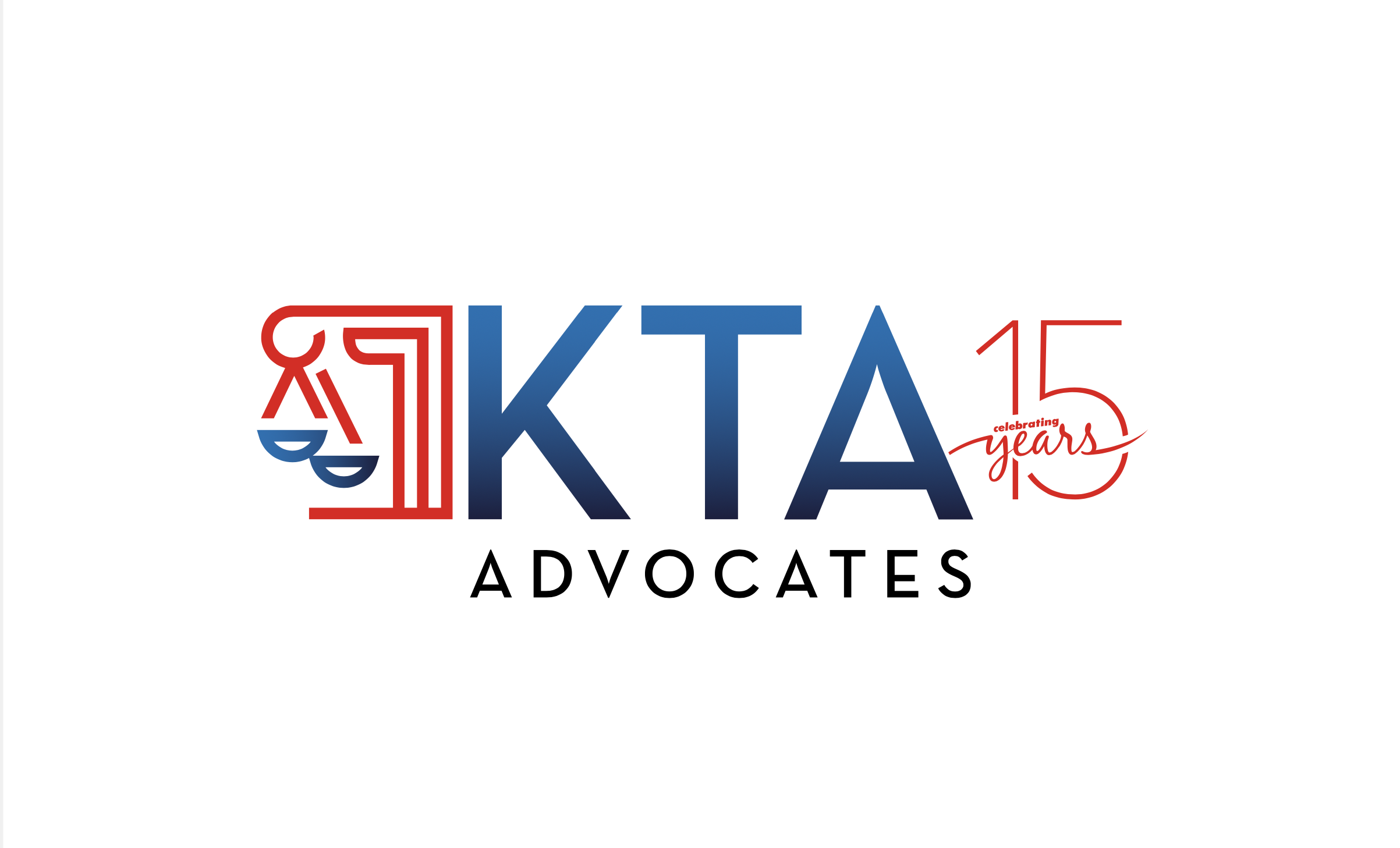 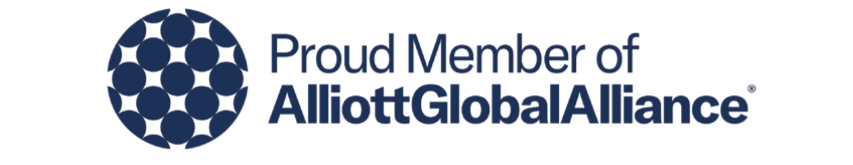 Understanding the Legal Regime Governing Cyber Related Offences.
Reception of Electronic and Forensic Evidence.
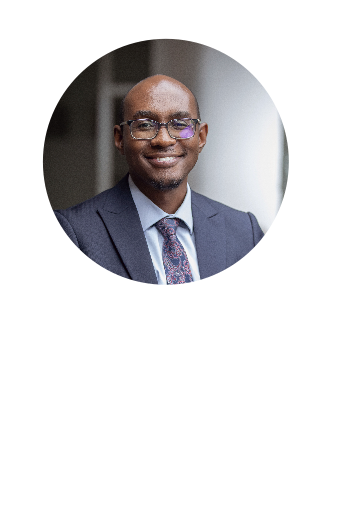 KENNETH MUHANGI
LLB (Hons) LLM (Wales) Dip LP (LDC)
Partner – KTA ADVOCATES [Technology, Media, Telecommunications & Intellectual Property.]
Chairperson  – Technology, Media & Telecommunications Cluster – ULS
Chairperson  – Technology, Media & Telecommunications Cluster – EALS
Lecturer of Law |Uganda’s 4IR Representative on Drones – WEF 
mk@ktaadvocates.com
www.ktaadvocates.com
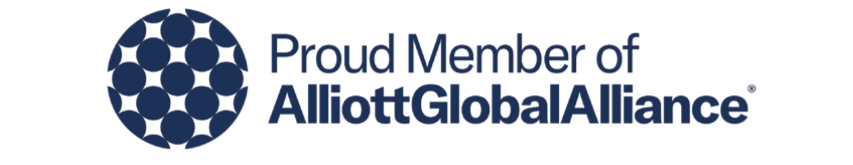 ‘Cybercrime that targets electronic banking and payment services generally reduces consumer trust in electronic transactions and also impedes the adoption and penetration of electronic banking and payment services as well as e- commerce yet on the other hand imposing heavy, burdensome, or intrusive duties on banks stifles the growth of that industry….’
Per Hon. Justice Stephen Mubiru in Stanbic Bank Uganda Limited v Gabigogo (Civil Appeal 28 of 2023)
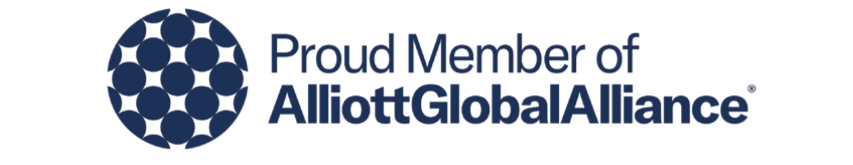 CASE LAW FOR REFERENCE
Stanbic Bank Uganda Ltd V Moses Rukidi Gabigogo [Civil Appeal No. 0028 Of 2023]
Uganda V Sserunkuma And 8 Others [HCT-00-CR-SC-15 Of 2013][2015]
Aida Atiku V Centenary Rural Development Bank Limited [No. 0754 Of 2020]
Uganda V Sentongo And 4 Others [Criminal Session 123 Of 2012][2017]
Uganda V Guster Nsubuga And 3 Others [HCT-00-AC-SC-0084-2012]
Yo-Uganda Limited Gerald Begumisa & David Ssonko  V   Uganda Revenue Authority Civil Appeal No. Ml. 0009 Of 2023 (Arising Out Of Miscellaneous Application No. 150 Of 2023 (Arising Out Civil Suit No. 0101 Of 2023)
Nadya Dimitrova Mileva V KCB Bank Uganda Limited (Arising out of Civil Suit No. 0867 Of 2022
Stella Nyanzi v Uganda (Criminal Appeal No. 79 of 2019) [2020] UGHCCRD 1 (20 February 2020)
.
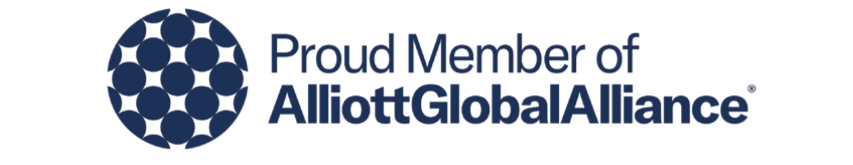 Table of Contents
International and National Legal Framework on Cybercrime and Forensic Evidence.
Definition of Cybercrime.
01
04
Offences Provided for 
under the Laws and Ingredients to prove.
Types of Cybercrime.
02
05
Structures and Characteristics of Cybercrime.
Nature of Cryptocurrencies
 and nuances involved.
03
06
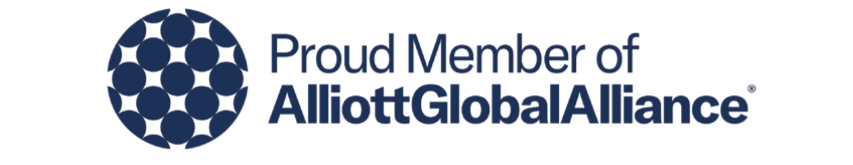 WHAT IS CYBERCRIME?
Criminal activity that is carried out against a natural person or an organisation or a government endangering or threatening its integrity or security using digital technology i.e., the perpetrator(s) of the crime use a computer for all or part of the transaction. Cybercrime is usually committed via the internet or computer networks. (See Section 19(2) of the Computer Misuse Act, Act 2 of 2011)

Note: 

Among many other laws, the Computer Misuse Act, 2011 (as amended) provides for several cyber offences under Part IV of the Act. The Act will be discussed later on in the presentation.
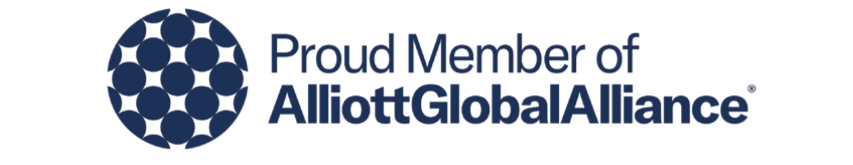 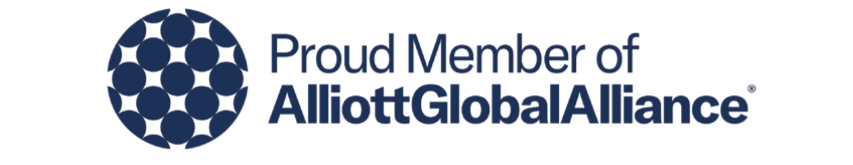 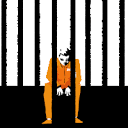 Types
HACKING
A
D
IDENTITY THEFT
Unauthorized access to a computer system or network.
Stealing someone's personal information to commit fraud or other crimes.
MALWARE
B
E
ONLINE SCAMS
Malicious software designed to harm computer systems.
Deceptive schemes to steal money or personal information from victims.
C
F
PHISHING
CYBERBULLYING
Deceptive emails or websites used to steal personal or financial information.
Bullying or harassment that takes place online, including through social media platforms and messaging apps.
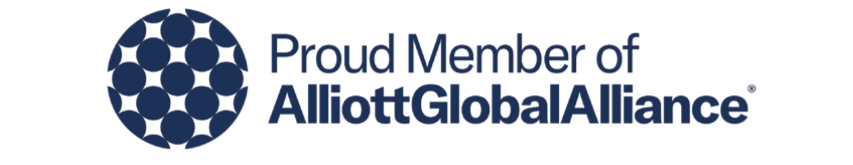 Hacking explained:
Section 12 of the Computer Misuse Act
 Intentional accesses or interception of any program or data without authority or permission to do so.
Unlawful production, sale, designing, adaptation for use, distribution or possession of any device, including a computer program or a component which is designed primarily to overcome security measures for the protection of data.- spyware 
Accesses any information system so as to constitute a denial including a partial denial of service to legitimate users commits an offence. (Denial of Service attacks)
 Uganda V Guster Nsubuga And 3 Others [HCT-00-AC-SC-0084-2012]) – illegally obtaining access to URA computer systems by use of a computer and unauthorised software.
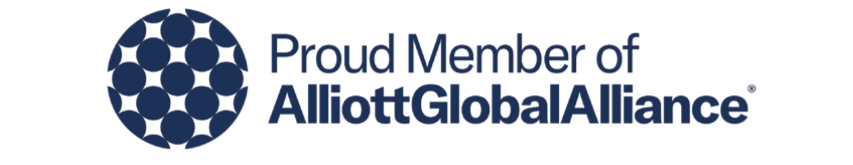 Hacking explained:
Uganda V Guster Nsubuga And 3 Others [HCT-00-AC-SC-0084-2012]) – illegally obtaining access to URA computer systems by use of a computer and unauthorised software. 

Offences
Unauthorized use and interception of computer services, contrary to sections 15(1) and 20 of the Computer Misuse Act; 
Electronic Fraud, contrary to section 19 of the Computer Misuse Act Deception is the main ingredient here, deliberately performed with the intention of securing an unfair or unlawful gain where part of a communication is sent through a computer network or any other communication and another part through the action of the victim of the offence or the action is performed through a computer network or both.
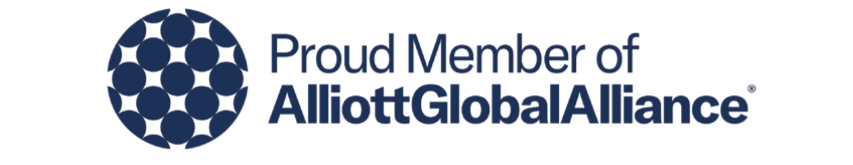 Hacking explained:
Unauthorized access to data, contrary to sections 12(2) and 20 of the Computer Misuse Act. 
Producing, selling or procuring, designing and being in possession of devices, computers, computer programmes designed to overcome security measures for protection of data, contrary to sections 12(3) and 20 of the Computer Misuse Act. 
Unauthorized access to a customs computerized system, contrary to section 191(1) (a) of the East African Community Customs Management Act 2004
All  resulted in the loss of shs.2, 461,447,275 and 78 cents.
.
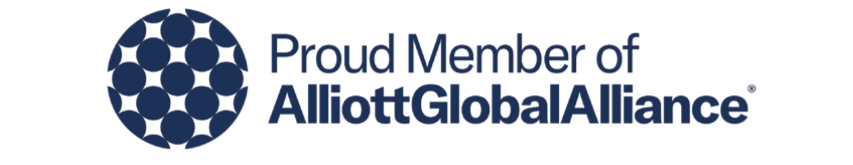 Hacking continued
Section 15 of the Computer Misuse Act
Knowingly securing access to any computer without authority for the purpose of obtaining, directly or indirectly, any computer data;
Interception without authority, directly or indirectly, any function of a computer.
Using or causes to be used, directly or indirectly, a computer or any other device for the purpose securing access to any computer data or interception of any function of a computer without authority.
 Uganda v Sserunkuma & 8 Ors (HCT-00-CR-SC 15 of 2013) [2015] UGHCACD 4 (27 April 2015). – use of a keylogger software to fraudulently obtain logon details of a computer system used for MTN mobile money transfers.
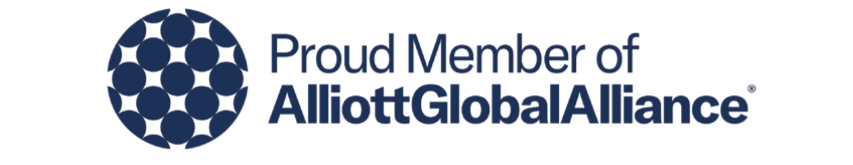 Malware explained:
Section 12 (3) of the Computer Misuse Act
Unlawful production, sale, designing, adaptation for use, distribution or possession of any device, including a computer program or a component which is designed primarily to overcome security measures for the protection of data.
Uganda V Guster Nsubuga And 3 Others [HCT-00-AC-SC-0084-2012]). – installation of unauthorised software (malware) on the URA computer systems to gain unauthorised access to the same URA systems.
Uganda v Sserunkuma & 8 Ors (HCT-00-CR-SC 15 of 2013) [2015] UGHCACD 4 (27 April 2015). – use of keylogger software to fraudulently obtain logon credentials in order to commit electronic fraud.
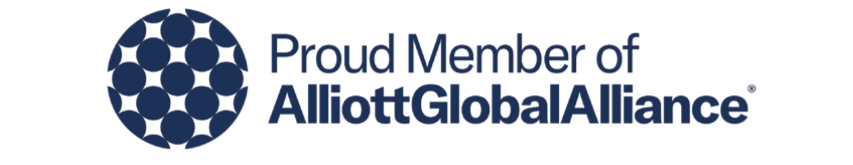 Electronic fraud explained:
Section 19(2) of the Computer Misuse Act
Deception, deliberately performed by accused with the intention of securing an unfair or unlawful gain where part of a communication is sent through a computer network or any other communication and another part through the action of the victim of the offence or the action is performed through a computer network or both. 
Stanbic Bank Uganda Limited v Gabigogo (Civil Appeal 28 of 2023) [2024] UGCommC 23 – card swapping at ATM 
Atiku v Centenary Rural Development Bank Limited (Civil Suit 754 of 2020) – use of the CenteMoney platform to withdraw money from Atiku’s account without her consent.
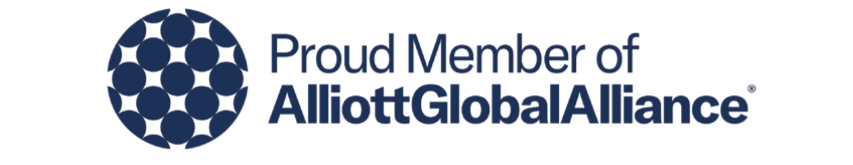 Electronic fraud explained:
Stanbic Bank Uganda Limited v Gabigogo (Civil Appeal 28 of 2023) [2024] UGCommC 23 – card swapping at ATM 
Banking — Contractual liability of a banker for acts of nonfeasance — To determine negligence, the Court applies a flexible balancing test which weighs the burdens of imposing a duty on the bank plus the social utility of the ATM against the gravity of the ATM crime and the likelihood of its occurrence. — As a result, banks will only be liable for a breach of the imposed duty which occurs when the burden and utility weigh less than the gravity and likelihood of the harm. 

ATM Fraud and Digital banking. — The bank must produce substantial evidence or argument that the card holder was negligent and is therefore responsible for the losses incurred. —The customer will be liable for the loss occurring due to unauthorized transactions where the loss is due to negligence by a customer. — Where a security breach occurs at the ATM, the onus lies on the customer to prove negligence by showing that the bank in question could have done more to safeguard the integrity of customer’s personal information from unauthorized access.
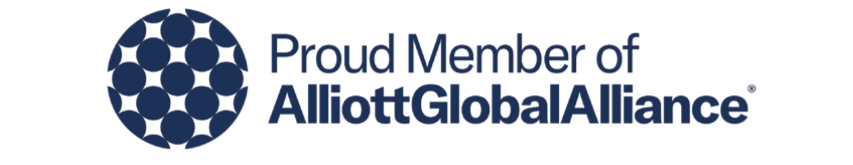 Electronic fraud explained:
Stanbic Bank Uganda Limited v Gabigogo (Civil Appeal 28 of 2023) [2024] UGCommC 23 – card swapping at ATM 

Cybercrime that targets electronic banking and payment services generally reduces consumer trust in electronic transactions and also impedes the adoption and penetration of electronic banking and payment services as well as e- commerce yet on the other hand imposing heavy, burdensome, or intrusive duties on banks stifles the growth of that industry, There is therefore a delicate balance to be struck between on the one hand imposing too burdensome an obligation on bankers thus hampering the effective transacting of banking business unnecessarily, and on the other hand guarding against the facilitation of fraud. Courts are generally reluctant to impose liability where existing banking statutes do not.
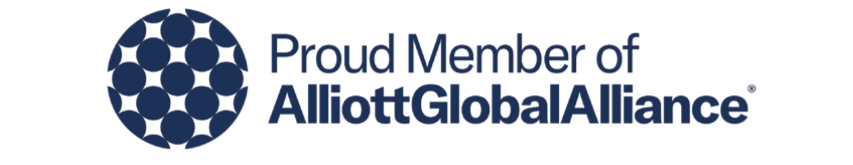 Electronic fraud explained:
Stanbic Bank Uganda Limited v Gabigogo (Civil Appeal 28 of 2023) [2024] UGCommC 23 – card swapping at ATM 

Criminals have been known to copy information off the ATM Card magnetic strip by attaching card skimming devices to the fascia of an ATM 
Among the other methods used by criminals is card trapping (where the criminal steals the actual card at the ATM). The criminal does this by attaching a device to the card reader slot that allows the card to be inserted in the normal way but stops the card from being returned to the cardholder. Sometimes this activity is compounded by the criminal, in the guise of offering assistance, advising the cardholder to re-enter the PIN (which is observed). When the cardholder gives up and walks away the criminal will release the device with the card. This is often combined with other techniques such as fitting a tiny camera over the ATM keypad to record the victim’s PIN so it can be used to authorise fraudulent transactions.
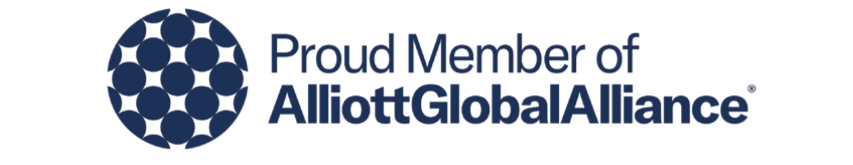 Electronic fraud explained:
Stanbic Bank Uganda Limited v Gabigogo (Civil Appeal 28 of 2023) [2024] UGCommC 23 – card swapping at ATM 
Another scenario could be, fraudsters targeting old age persons or those persons who are not tech savvy. Most of the time what happens with such persons inside an ATM booth is, they face difficulty in withdrawing cash and require assistance, hence becoming soft targets of the fraudsters. The fraudsters carry a number of ATM cards of various banks (most probably stolen from other bank users) and when they spot a soft target in operating the ATM they offer them help. They ask for the user’s ATM pin and help them in his task. But during this so called help they replace the ATM card of the user with another card of the same bank. After a period of time, when the fraudster makes transaction from the user’s card, the user realises that money has been withdrawn from his bank account.
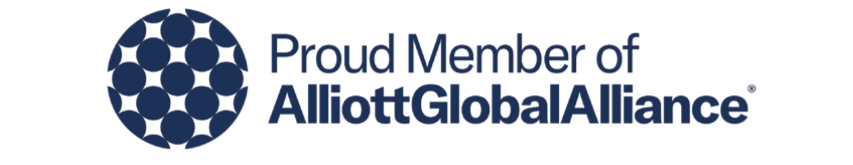 Electronic fraud explained:
Stanbic Bank Uganda Limited v Gabigogo (Civil Appeal 28 of 2023) [2024] UGCommC 23 – card swapping at ATM 

Another modus operandi of the defrauders involves jamming both the “Enter” and “Cancel” buttons on the ATM machine by applying glue or by inserting a pin or blade at the edge of the button. So when the customer tries to press the “Enter/OK” button after entering his ATM PIN, the key does not function and the customer cannot proceed with his transaction. At this juncture the customer thinks that the machine is not working and tries to cancel the transaction, which also does not go through as that button is also jammed. Thinking that the transaction is cancelled, he leaves the ATM machine. As soon as the customer leaves or is prompted to visit the nearby ATM machine, the fraudster takes over the machine and since the transaction is active for around 30 seconds in most cases (some banks have reduced it to 20 seconds), he keeps the transaction active by pressing some functional buttons and in the meantime removes the glue or pin from the “Enter” button to go ahead with the transaction.
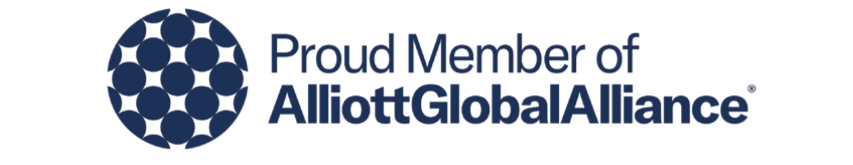 Electronic fraud explained:
Stanbic Bank Uganda Limited v Gabigogo (Civil Appeal 28 of 2023) [2024] UGCommC 23 – card swapping at ATM 
Yet another form of ATM-related fraud that has come to banks’ notice is card swapping. When a customer visits an ATM and uses his/her card for a transaction, a stranger pretending to offer help (fraudster) notes down the ATM PIN when it is keyed in by the customer. Later, while returning the card to the customer, the stranger swaps the customer’s card with a dummy card that is identical to the customer’s card. Since the customer is unaware of the swapping, he secures the dummy card whereas the fraudster gets both the card and the PIN which he uses to withdraw cash till the card is blocked by the customer. Experts say that the fraudsters keep several dummy cards of various banks and depending upon the card provided by the customer for the transaction, they pull out a similar card and hand it over to the customer. Since most customers don’t check if the returned card is theirs or not, the fraudsters are successful in cheating the customer.
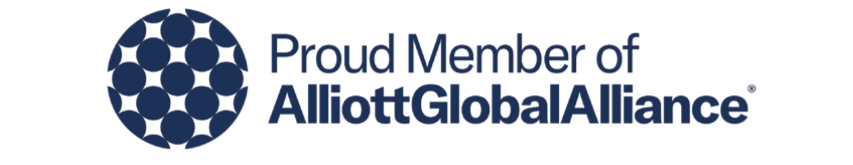 Electronic fraud explained:
Stanbic Bank Uganda Limited v Gabigogo (Civil Appeal 28 of 2023) [2024] UGCommC 23 – card swapping at ATM 

Innumerable ways and means are adopted by the fraudsters. Electronic banking systems fraud is constantly evolving as criminals discover new ways to thwart the efforts of financial institutions and other interested parties to protect transaction data. 

The common law principle is that a bank has an obligation to exercise reasonable care and skill in performing their mandate. What this means in matters of electronic transactions is that banks have a duty to take reasonable measures to ensure that their digital banking systems are secure and are regularly reviewed and updated. This requires constant testing, artificial simulations, and machine learning at the back-end. They should know when a suspicious transaction or withdrawal takes place, and to this extent, must ensure that transactions on their digital banking services and received by their systems can be checked and traced. A bank will not be held liable once it shows that the security procedure it has in place is a commercially reasonable method of providing security against unauthorised digital payment orders.
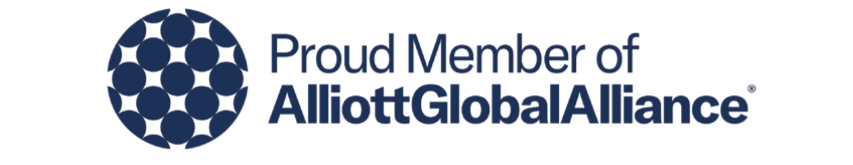 Electronic fraud explained:
Atiku v Centenary Rural Development Bank Limited (Civil Suit 754 of 2020) 2022 UGCommC 146 (18 July 2022)

Account takeover fraud is completed through a series of steps, typically starting with the use of compromised credentials. The fraudster begins by making small changes to an account, often 20 changing the PIN so that the legitimate account owner can no longer access their own account. The fraudster then moves on to financial transactions, including money transfers, until the fraud is detected or the customer's account is drained. -
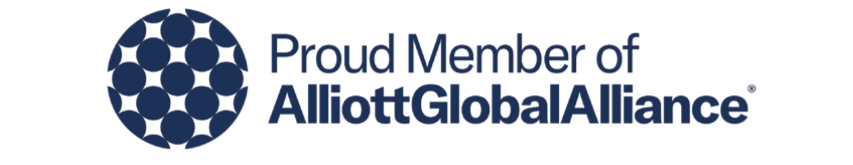 Electronic fraud explained:
Stanbic Bank Uganda Limited v Gabigogo (Civil Appeal 28 of 2023) [2024] UGCommC 23 – card swapping at ATM 
With the increasing sophistication of scams, the bar for gross negligence is high; it is more than just mere carelessness. A person can commit gross negligence if they intentionally act in a manner that they know, or should know, is highly likely to cause them loss.
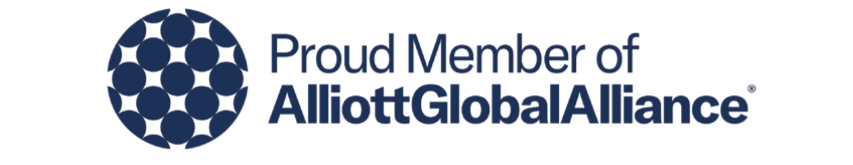 Electronic fraud explained:
. The risk of loss for an unauthorised transaction lies with a customer if the bank can establish that the security procedure it has in place is a commercially reasonable method of providing security against unauthorised payment orders. 
 - Atiku v Centenary Rural Development Bank Limited (Civil Suit 754 of 2020) 2022 UGCommC 146 (18 July 2022)
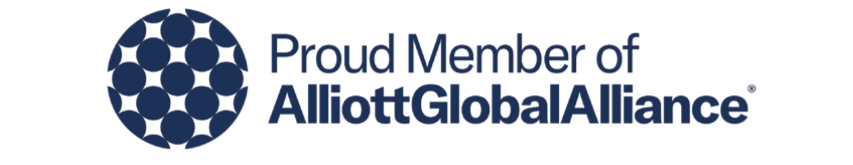 Identity theft explained:
Stealing someone's personal information to commit fraud or other crimes. 
Identity theft also includes acts of impersonation.
 Kanyima v Mercantile Credit Bank Limited and Another (Miscellaneous Application 85 of 2021) 2023 UGCommC 42 (30 January 2023) - the husband stole his wife’s identity and hired an imposter to act as his wife in order to mortgage his matrimonial property.
 Uganda v Ssentongo & 4 Ors (Criminal Session 123 of 2012) [2017] UGHCACD 1 (14 February 2017) – Ssentongo created fictitious persons and linked them to the identities of other accused persons in order to steal money.
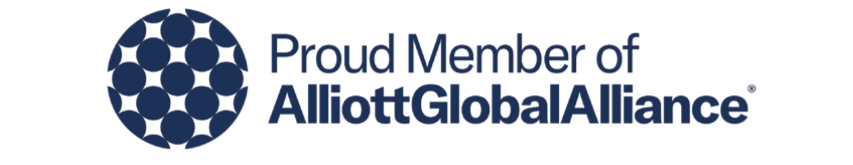 Cyber bullying and harassment explained:
Section 24 of the Computer Misuse Act
the use of a computer for any of the following purposes—
making any request, suggestion or proposal which is obscene, lewd, lascivious or indecent;
threatening to inflict injury or physical harm to the person or property of any person; or
knowingly permits any electronic communications device to be used for any of the purposes mentioned in this section.

Stella Nyanzi v Uganda (Criminal Appeal No. 79 of 2019) [2020] UGHCCRD 1 (20 February 2020)
Structures of cybercrime
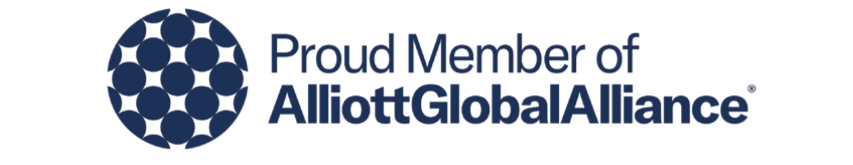 Organized Crime
Groups of individuals who work together to commit cybercrime
Individual Actors
State Sponsored
Individuals who commit cybercrime on their own
Governments or state actors who engage in cybercrime for political or strategic reasons.
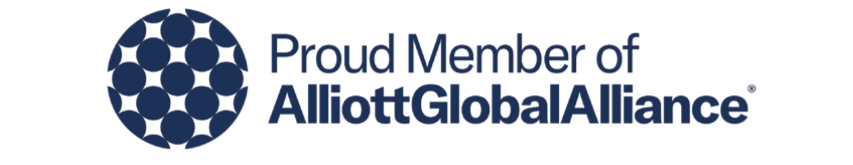 Characteristics of cybercrime
Global reach
Low risk
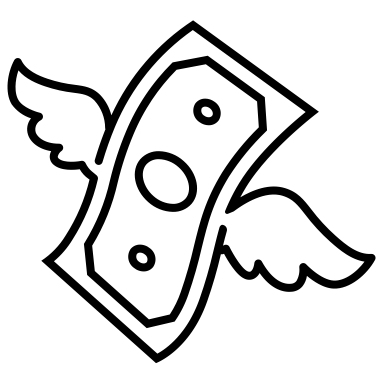 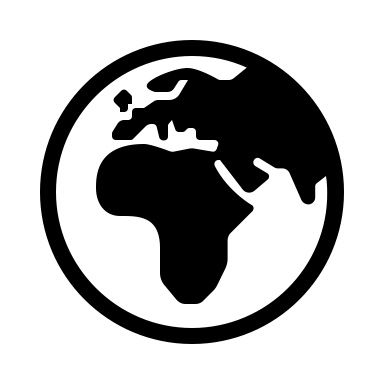 Cyber crime can occur from anywhere in the world.
Cybercrime can be low –risk with high rewards, making it an attractive option for criminals.
Anonymity
Rapid evolution
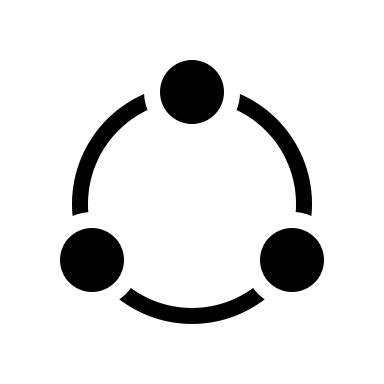 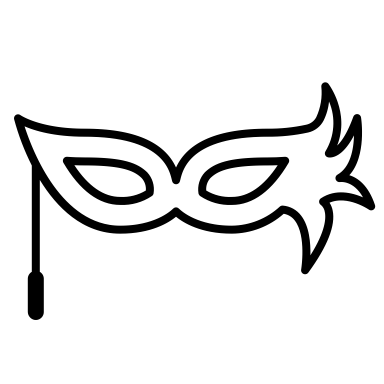 Cybercriminals can hide their identities behind technology.
Cybercrime tactics and techniques are constantly changing and evolving
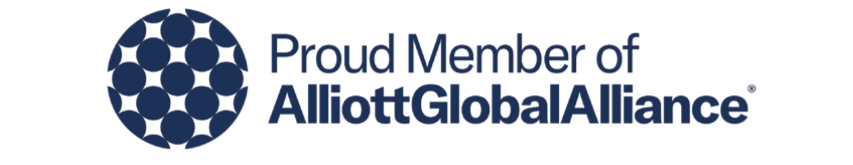 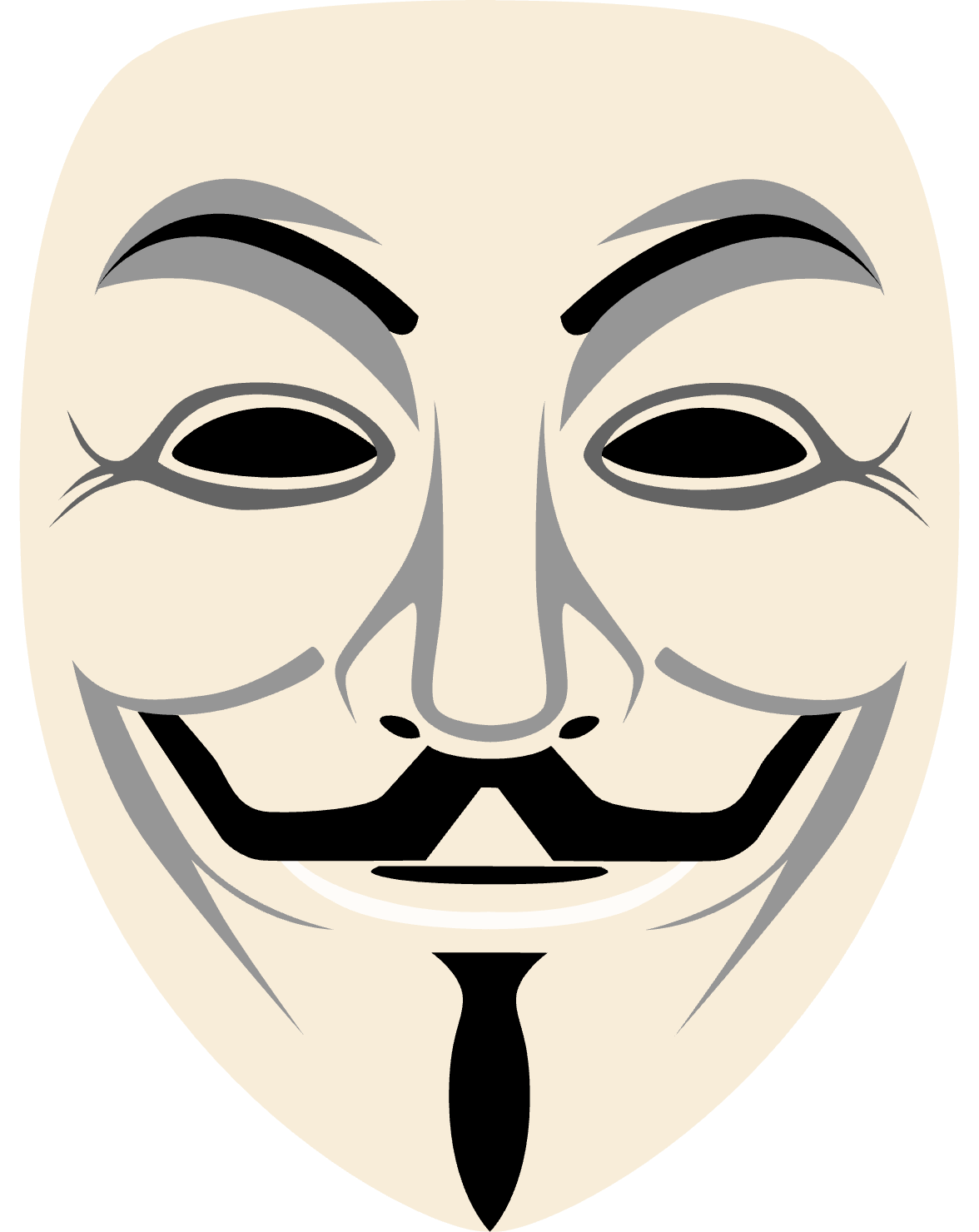 Anonymity Explained:
Is there an obligation to disclose the perpetrator of a cybercrime by an ISP?


 Obtaining disclosure.
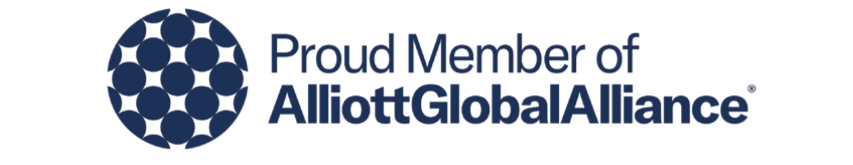 Is there an obligation to disclose the perpetrator of a cybercrime by an ISP?
Whenever seemingly libelous content is posted on blog or a website, the perpetrators (who are often anonymous) are shielded by the right to privacy and freedom of speech. However, some of the victims of the defamation have valiantly fought to expose these cyber vigilantes.

In January of 2009, a fashion model instituted proceedings in the Supreme Court of New York in Cohen v. Google Inc. (N.Y.S.C. Index No. 100012/09, August 17, 2009) seeking to compel Google to disclose the identity of the author who had started a Google-hosted website describing her in disparaging and allegedly defamatory terms. The “Anonymous Blogger,” as she was referred to in the action, was notified by Google of the proceedings and filed a brief in opposition to the application .

In granting the application for disclosure, the court noted that the anonymous nature of the internet must be measured against the protection of reputation.

Before turning to the courts to compel disclosure of identifying information of online publishers, as a first step one should always write to the ISP, website or email provider requesting that they disclose the identifying information.
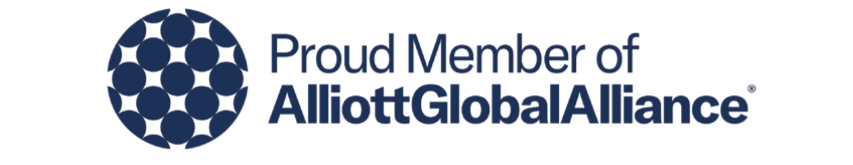 Obtaining disclosure - Norwich Pharmacal Order/ Equitable Bill of Discovery
Norwich Pharmacal order is a form of discovery which permits an Applicant or potential Applicant to identify a potential defendant by way of an “equitable bill of discovery.” 

The order is named after the UK case of Norwich Pharmacal Co. v. Commissioners of Customs & Excise, [1974] A.C. 133 (H.L.). 

In this case, the House of Lords held that where a person becomes involved in the tortious acts of others, even innocently, that person has a duty to give full information to the injured party, by way of discovery, to disclose the identity of the wrongdoer.

In GEA Group AG v. Ventra Group Co., 2009 ONCA 619, the Ontario Court of Appeal conducted an extensive review of Canadian cases in which bills of discovery had been sought, and formulated a set of factors to be considered in determining whether this equitable remedy should be granted.
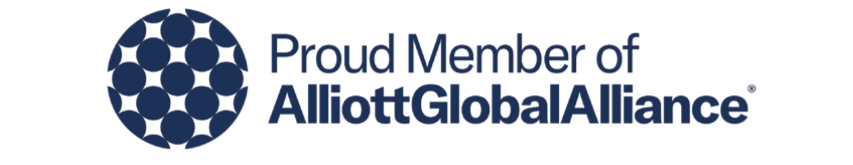 Obtaining disclosure - Norwich Pharmacal Order/ Equitable Bill of Discovery )

Cont..
In the case of GEA Group AG v. Ventra Group Co., 2009 ONCA 619, the Ontario Court of Appeal set out the following principles as central to the inquiry of the court:

Whether the applicant has provided evidence sufficient to raise a valid, bona fide or reasonable claim;


Whether the applicant has established a relationship with the third party from whom the information is sought such that it establishes that the third party is somehow involved in the acts complained of;

Whether the third party is the only practicable source of the information available;

Whether the third party can be indemnified for costs to which the third party may be exposed because of the disclosure, some [authorities] refer to the associated expenses of complying with the orders, while others speak of damages; and

Whether the interests of justice favor the obtaining of the disclosure.
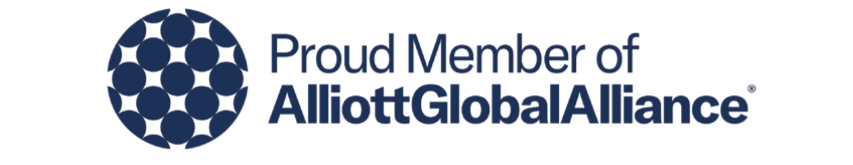 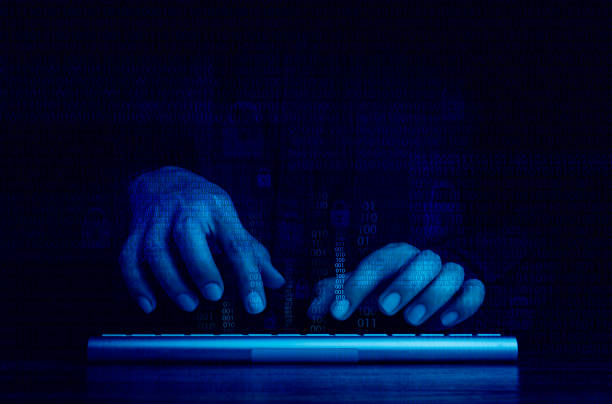 International and National Legal Framework on Cybercrime and Forensic Evidence.
Budapest Convention on Cybercrime. 

Uganda is a signatory to the Budapest Convention on Cybercrime. The country signed the Convention on 21 September 2015 and ratified it on 26 April 2018. The Budapest Convention is the first international treaty seeking to address cybercrime by harmonizing national laws, improving investigative techniques, and increasing cooperation among nations. By ratifying the Convention, Uganda has committed to implementing its provisions into its national laws and cooperating with other signatories in combating cybercrime and these can be traced in most of our national legal framework.
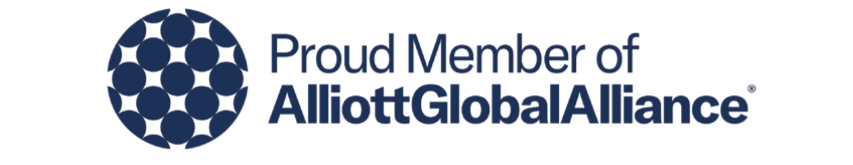 African Union Convention on Cyber Security and Personal Data Protection (2014) aka Malabo Convention – (Uganda is not yet a signatory)

It was drafted in 2011 to establish a credible framework for cybersecurity in Africa through organization of electronic transactions, protection of personal data, promotion of cyber security, e-governance and combating cybercrime.
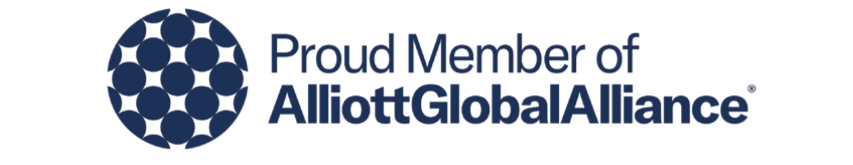 Mutual Legal Assistance Treaties 

Mutual Legal Assistance Treaties (MLATs) are agreements between countries that provide a framework for cooperation in criminal matters. MLATs are often used in investigations and prosecutions of cybercrime, as they allow for the exchange of information and evidence between countries. Uganda has MLATs with many countries around the world including Kenya, Tanzania and many others.
UNCITRAL Model Law on Electronic Commerce 

Uganda is a signatory to the UNICITRAL Model Law on Electronic Commerce. The Model Law was adopted by the United Nations Commission on International Trade Law (UNCITRAL) in 1996 and was intended to serve as a guide for countries in developing their own legislation on electronic commerce. Uganda adopted the Model Law in 2011 by enacting the Electronic Transactions Act, 2011 which is in line with the provisions of the Model Law.

It also contains the first formulation of the three fundamental principles of technology neutrality, non-discrimination and functional equivalence in electronic media for paper-based concepts such as "writing", "signature" and "original”.
EU Directive on Cybercrime (Not a signatory)

The EU Directive on Cybercrime is a directive that was adopted by the European Union in 2013. It provides a framework for member states to harmonize their laws on cybercrime and improve their ability to investigate and prosecute cybercrime. The Directive includes provisions on the criminalization of cybercrime, the investigation and prosecution of cybercrime, and international cooperation.
It is apparent that the use of digital evidence has increased in the past and that is why courts which were hesitant to admit it have now accepted it as one of the best evidence.

Mutonyi J. in Amongin Jane Francis Okili v. Lucy Akello and Another HCT-02-cv.0001 – 2014
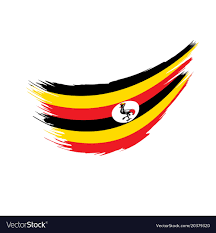 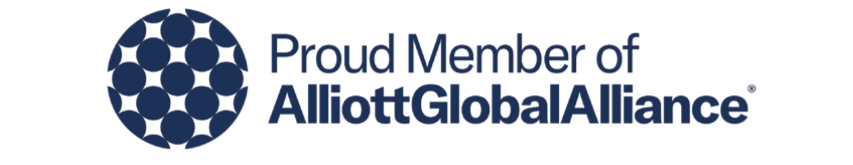 The Computer Misuse Act, 2011 (as amended)

This is the primary legislation in Uganda that criminalizes cybercrime. It outlines various offenses related to unauthorized access to computer systems, hacking, and other cyber-related crimes.
PART IV—COMPUTER MISUSE OFFENCES 

S. 12 – Unauthorised Access
S. 13 – Access with intent to commit or facilitate the commission of further offence.S. 14 - Unauthorised modification of computer material.S. 15 - Unauthorised use or interception of computer service. 
S. 16 - Unauthorised obstruction of use of computer.S. 17 - Unauthorised disclosure of access code. 
S. 18 - Unauthorised disclosure of information.S. 19 - Electronic fraudS. 20 - Enhanced punishment for offences involving protected computers. Abetments and attempts.S. 21 – Abetment and Attempts.S. 22 – Attempt Defined.S. 23 – Child Pornography.
S. 23A -Unauthorised sharing of information about children S. 24 – Cyber Harassment.S. 25 – Offensive Communication. 
S. 26 – Cyber stalking. 
S. 26A  - Hate Speech


Note.
The above-mentioned offences all fall under the six types of cybercrime as earlier discussed.
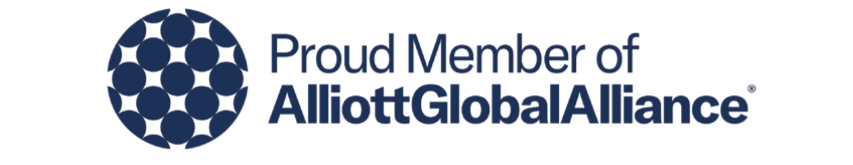 S. 82 – False Information.
S. 83 – Offences by body corporate. 
S. 90 – Obstruction of Authorised Officer. 
S. 93 – Instruction and conduct of prosecution.
S. 94 – Jurisdiction to try offences.
Etc.
The  Electronic Signatures Act, 2011 

This law regulates the use of electronic signatures in Uganda, providing legal recognition for electronic signatures and establishing standards for their use.
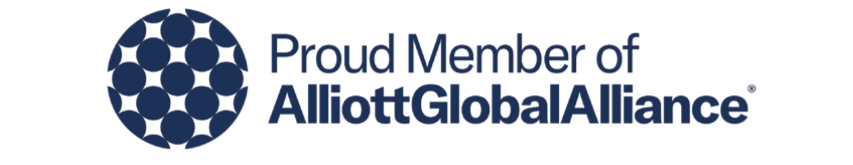 The Electronic Transactions Act, 2011 

This law governs the use of electronic transactions in Uganda, recognizing electronic records and signatures as legally binding and enforceable.
PART II—FACILITATING ELECTRONIC TRANSACTIONS 
S. 5 - Legal effect of electronic recordsS. 6 - Use of electronic signatureS. 7 - Authenticity of data messageS. 8 - Admissibility and evidential weight of a data message and an electronic record.
S. 9 - Retention of information or recordS. 10 - Production of document or informationS. 11 - Notarisation, acknowledgement and certificationS. 12 - Other requirementsS. 13 - Automated transactions
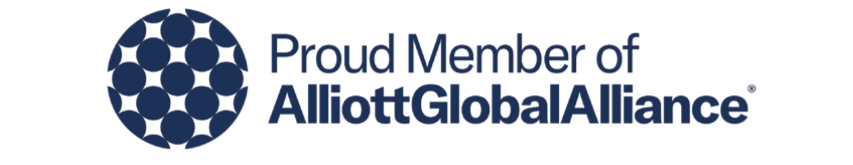 The Data Protection and Privacy Act, 2019 

This law regulates the collection, use, and disclosure of personal information in Uganda, ensuring that individuals' privacy rights are protected in the digital age.
Offences under the Act
S. 35 - Unlawful obtaining or disclosing of personal data.S. 36 - Unlawful destruction, deletion, concealment or alteration of personal data.S. 37 - Sale of personal dataS. 38 - Offences by corporations .
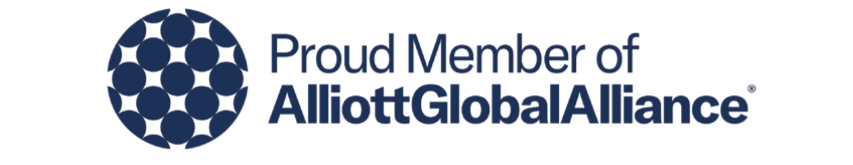 Other Laws
The Evidence Act, 2004

This law sets out the rules of evidence that apply in legal proceedings in Uganda, including the admissibility of digital evidence.

The Act recognizes that digital evidence can take various forms, including emails, text messages, and social media posts. It also outlines the procedures for the collection, storage, and presentation of digital evidence in court.
The Uganda Communications Act, 2013 

This law establishes the regulatory framework for the communications sector in Uganda, including the regulation of electronic communications services and networks.
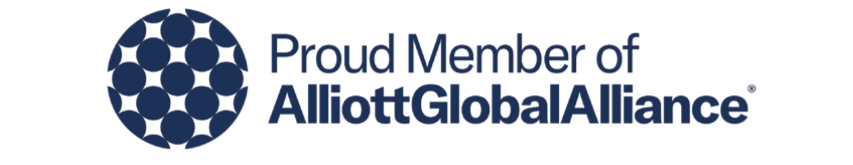 Part 2
Reception of Electronic 
and Forensic Evidence.
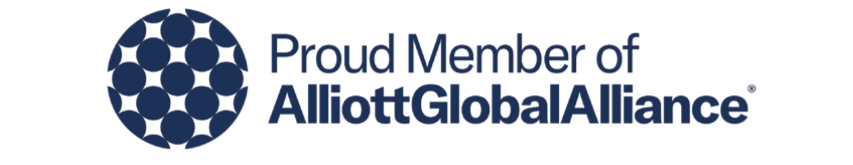 Table of Contents
Historical Perspectives and 
Definition of Electronic evidence
Types of Electronic Evidence
Authentication and admissibility 
of electronic evidence
Preservation of Electronic Evidence
Dealing with Expert Witnesses
Burden and Standard of proof
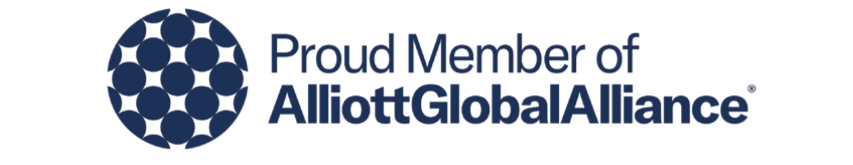 Historical Perspectives and 
Definition of Electronic evidence
Uganda became a protectorate of Britain from 1894 till 1962, 
By virtue of the founding legal instruments, Uganda came to apply mainly English Common Law. 
Of particular importance in this regard is Article 15(2) of the 1902 Order-in-Council commonly known as the “Reception Clause” providing that the applicable law was to include in law, doctrines of equity and statutes of general application. These statutes of general application included all legislation in force in England as of 11th August 1902.  
The Evidence Act, Cap. 6, like the rest of Uganda’s legislation was received from the British and commenced on 1st August, 1909. The Act was derived from the Indian Evidence Act of 1872 which was an attempt at codification of English Common Law.
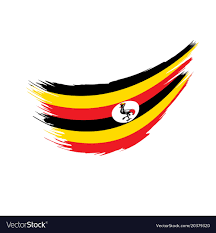 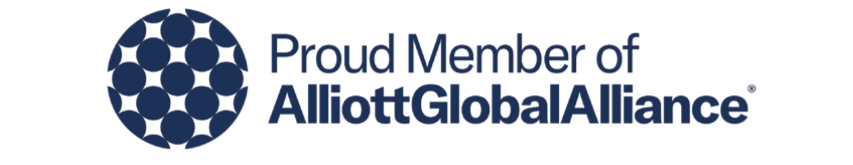 The Act is a useful guide in the conduct of legal proceedings and determines the type of facts that can be admissible as evidence.
 Since 1909, the Act has not undergone major reform despite numerous developments in the area of evidence law, including technological developments and the changing nature of information. 
Consequently, the courts have until recently, treaded with caution when  dealing with electronic evidence. 
For example, in R V Raojibhai Girdharbhai Patel (1956) 29 KLR 112 and Another a wire recorder, the recording and the transcription therein were held to be inadmissible because the law at the time (Evidence Act) had restricted what should be taken as evidence. 
In Salau Dean v Republic (1966) EA 272 however, tape recordings were admitted as admissible evidence with guidance that judicial officers should listen to/hear evidence from such devices in open court since a lot of information can be gathered from the tone of voice used by the recorded individuals.
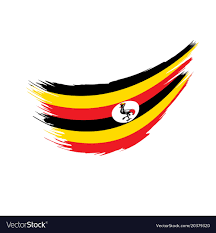 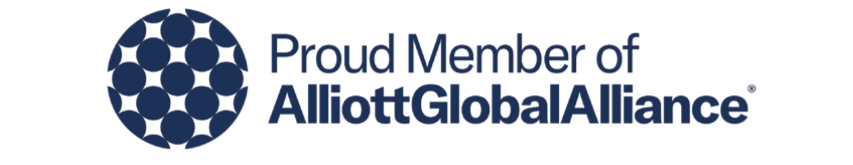 Uganda has since the promulgation of the Evidence Act, enacted laws relating to electronic evidence to wit-: 
The Computer Misuse Act, No. 2 of 2011; 
The Electronic Signatures Act, No. 7 of 2011; and 
The Electronic Transactions Act, No. 8 of 2011; 
The Judicature (Visual-Audio Link) Rules, 2016; 
The Judiciary E-Justice Guidelines, 2020; 
Electronic Transactions Regulations 2013 Statutory Instrument 2013 No. 42.
Data Protection and Privacy Act, 2019
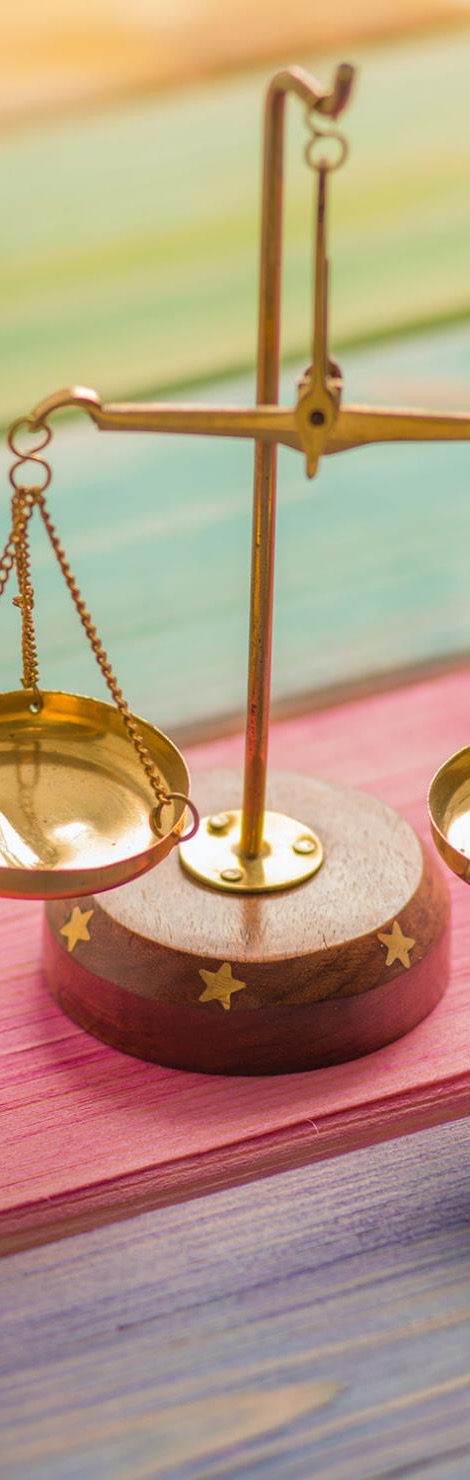 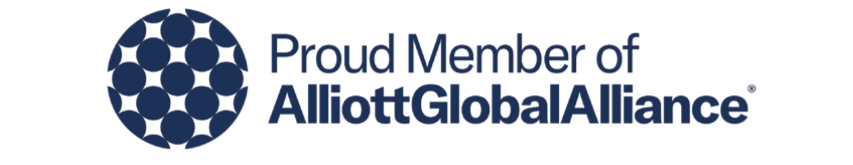 Definition
Information from Computers is usually kept in the form of, Data. 

‘Data’ is held in electronic form, such as text, images, audio and video files.  Also, the word ‘computer’ must be understood in its widest possible sense, and incorporates any device that stores, manipulates or transmits data. 

So, Electronic evidence is data (comprising the output of analogue devices or data in digital form) that is manipulated, stored or communicated by any manufactured device, computer or computer system or transmitted over a communication system, that has the potential to make the factual account of either party more probable or less probable than it would be without the evidence. 
Honorable Justice Mutonyi in the case of, Amongin Jane Francis Okili Vesus Lucy Akello and The Electoral Commission HCT-02-cv.0001 – 2014 Accessible at https://ulii.org/ug/judgment/election-petitions/2015/1 defined electronic evidence as any probative information stored or transmitted in digital form like compact disc in this case that a party at a trial or proceeding may use.  It is used to prove a particular proposition or to persuade court of the truth of an allegation.
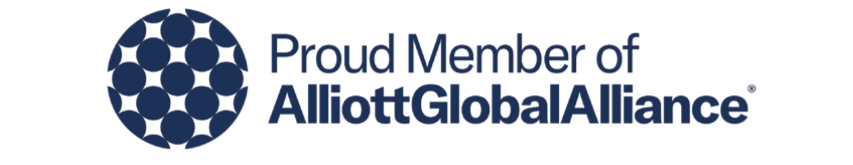 Types of Electronic Evidence/ Where to find electronic evidence
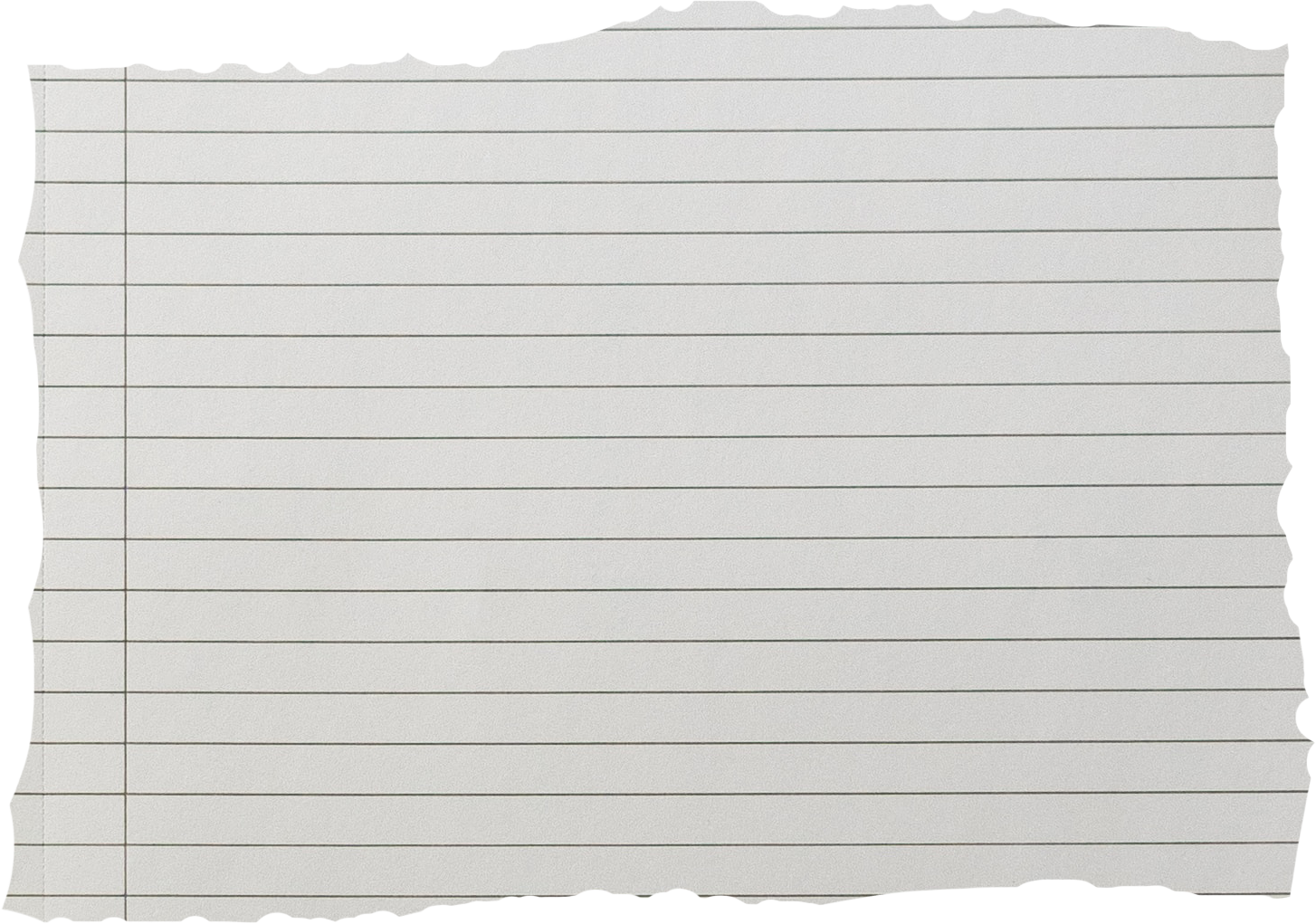 Data stored in computer systems or devices.
Information transmitted electronically through communication networks.
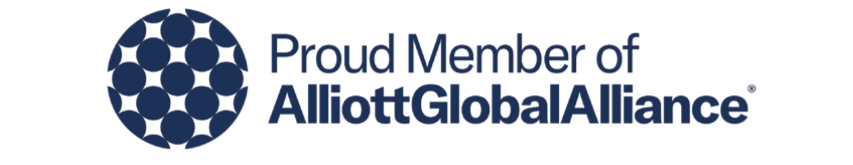 Digital evidence can be in the found any sort of digital file from an electronic source. This includes;
Text messages/ Instant messages
Files extracted from Hard Drives
Emails
Social Media
On any server or device that stores data, including some lesser-known sources such as GPS sport watches and internet-enabled devices
Audio Files
Electronic Financial Transactions
Video Files
Through internet searches using open source intelligence (OSINT)
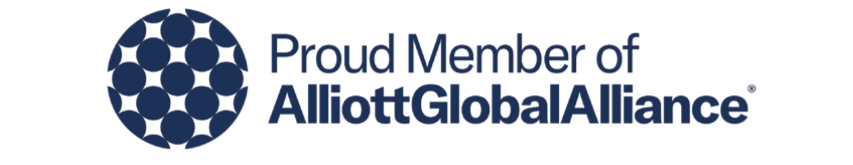 Preservation of Electronic Evidence
Duty of prosecution
As hold true with all evidence, the onus is on the prosecution to show that what is presented in evidence is no more or no less than what was present when the evidence was taken into their possession.
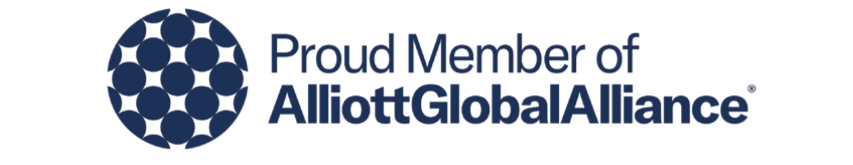 Management of Electronic Evidence
5 stage process
Preservation and
 collection of 
the evidence.
Production of 
the evidence.
01
03
05
02
04
Identification of the 
type and source of 
the evidence.
Processing, Review 
And Analysis of the 
evidence.
Presentation of 
the evidence.
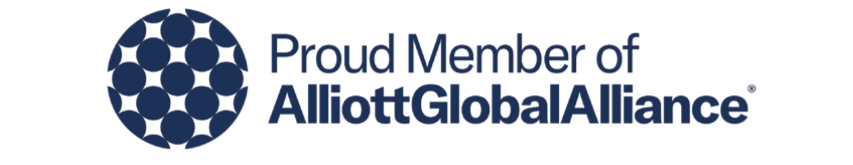 Authentication of Forensic Evidence
Sec. 5 of the Electronic Transactions Act 2011 
Information shall not be denied legal effect, validity or enforcement solely on the ground that it is wholly or partly in the form of data message.
To be admitted as evidence, an electronic message must first be authenticated or identified.  Authentication is the process by which the authenticity, or genuineness, of the document is established.  Whether the document is what it purports to be is a matter of conditional relevance i.e. the document is relevant only if the document is what it purports to be.
Dian GF International Ltd Vs Damco Logistics Ltd & Trantrack (Civil Suit No 161 of 2010) [2012], Sematimba Peter v Sekigozi Stephen Election Petition Appeal No. 8 OF 2016 Accessible on  https://ulii.org/ug/judgment/commercial-court/2012/10 Last accessed on 25th April 2020.
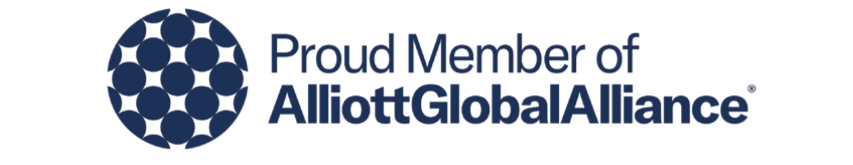 Cont …
Authentication should be made through a knowledgeable witness who can identify the authorship as well as the documents appearance, contents, substance, internal patterns, or other distinctive characteristics. 

Given that most emails contained certain identifying markers, such as the address from which they were sent, the name of the sender, or the company name, that information, coupled with their production during discovery, should be enough to satisfy the authentication requirements.
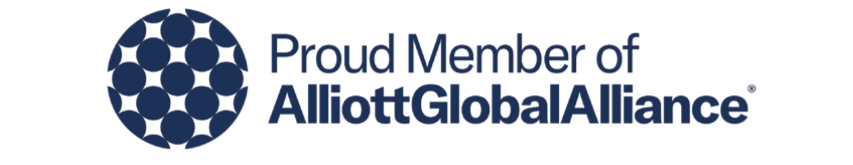 Cont …
The person in charge of the process of acquiring information through the electronic process has the responsibility for ensuring that certain standards are met because this kind of evidence can easily be modified and or duplicated. 

“The danger with such digital evidence is that it can easily be created, tampered with or modified in one way or another. Courts should therefore be very careful before admitting it especially if such evidence is contested. Where digital evidence is uncontested, courts are known to rely on it.”
Coil Ltd v Attorney General (CIVIL SUIT NO.799 OF 2014) Accessed at https://ulii.org/ug/judgment/commercial-court-uganda/2020/3
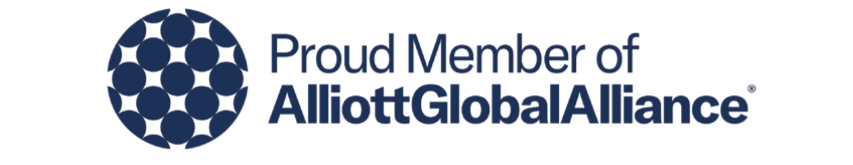 Admissibility of Electronic Evidence
Before accepting electronic evidence, a court will determine if the evidence is relevant, whether it is authentic, or hearsay, or whether a copy is acceptable or the original is required- Sematimba Peter v Sekigozi Stephen Election Petition Appeal No. 8 OF 2016, Mohammed Majambere v KCB CS No. 28 of 2015, Winnie Matsiko v/s Bamukwatsa Betty & EC
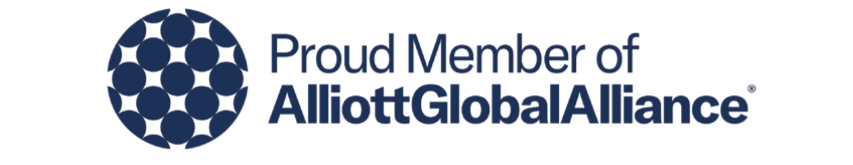 Cont …
Electronic evidence can be relied on if the party who alleges has inter alia established its authenticity and the opposite party has not produced any proof of tampering. 

In Uganda vs Sserunkuma & 8 Others HC CR SC 15/2013 the Court held that; “The authenticity and integrity of electronic evidence is not in question until the party suggesting otherwise can produce evidence to say so.”
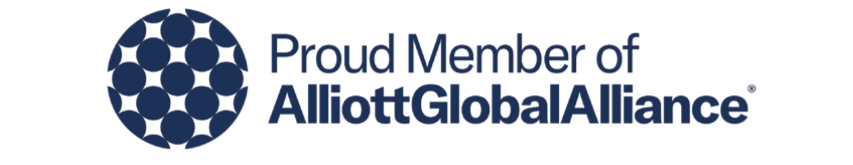 Cont …
But like any other evidence the proponent of electronic or digital evidence must lay the proper foundation which makes the evidence reliable. Courts are mainly concerned about reliability of such digital or electronic evidence. 

Amongin Jane Francis Okili Vesus Lucy Akello and The Electoral Commission- HCT-02-cv.0001 – 2014 provided a list of considerations before admitting electronic evidence
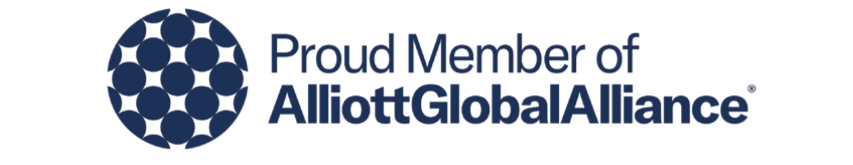 Considerations before the court admits electronic evidence.
1. Reliability of the equipment used.
2. The manner in which the basic data was initially entered.
3. The measures taken to ensure the accuracy of data as entered.
4. The method of storing the data and precautions taken to prevent loss or alteration.
5. The reliability of the computer programs used to process the data.
6. And the measures taken to verify the accuracy of the program
7. What soft ware was used to preserve digital evidence in its original form and to authenticate it for admissibility?
8. The competence of the person who accessed the original data.
9. This person must be competent to do so and able to give evidence explaining the relevance and implication of what he did.
10. An independent third party should be able to examine the process and achieve the same results.
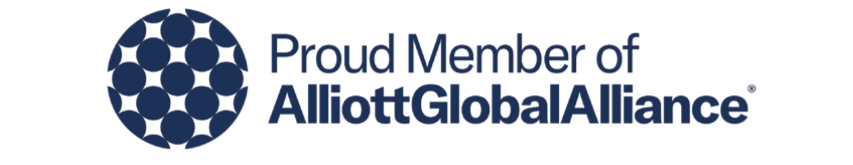 Reviewing Forensic Evidence
A
D
Principle One
Principle Four
No action taken by law enforcement agencies, persons employed within those agencies or their agents should change data which may subsequently be relied upon in  court. (Don't Change Evidence).
The person in charge of the investigation has overall  responsibility for ensuring that the law and these practices are adhered to.
B
C
Principle Two
Principle Three
In circumstances where a person finds it necessary to access original data, that person must be competent to do so and be able to give evidence  explaining the relevance and implications of their actions (Be competent and explain).
An audit trail or other record of all processes applied to digital evidence should be created and preserved. An independent third party should be able to examine the processes and achieve the same result (Document everything).
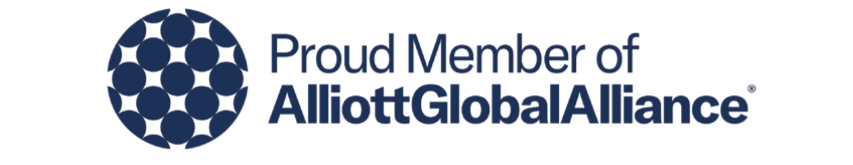 Different Regional Economic Communities (RECs) such as the Council of 
Europe and other countries have adopted these principles; and moulded 
them to fit their circumstances. For the Council of Europe, the principles have 
been remoulded as:
A
B
C
D
E
Principle One
Principle Two
Principle Three
Principle Four
Principle Five
Audit Trail 
Specialist Support
Data Integrity
Audit Trail
Appropriate training
Legality
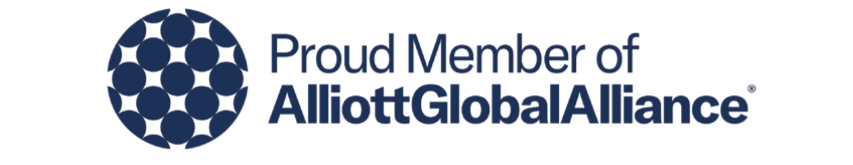 Recording of Electronic Evidence on court record
As required by Sec. 88 of The Civil Procedure Act, since evidence in all courts has to be recorded in English as the official language of courts, if the recording is in any other language the transcript of the recording should be translated into English before it can be received in evidence.

In the case of Twaha Sebbi Olegga versus Alidriga Adinan the recording in this case was never transcribed. HCCA 0006 of 2013 , Mubiru J.  High Court of Uganda at Arua Accessible at https://ulii.org/ug/judgment/hc-civil-division/2016/63
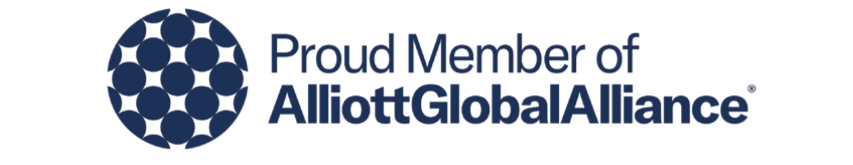 Recording of Electronic Evidence on court record
Cont.
Dr. Rodney Mugarura v. Paramount Hospital Kampala Limited & Dr. Begumisa Simon (Civil Suit 411 of 2021) [2024] UGCommC 9 (29 January 2024).

This case affirmed the enforceability of WhatsApp evidence in Uganda. The case made reference to the definition of a ‘data message’ as provided in the Electronic Transactions Act 2011.
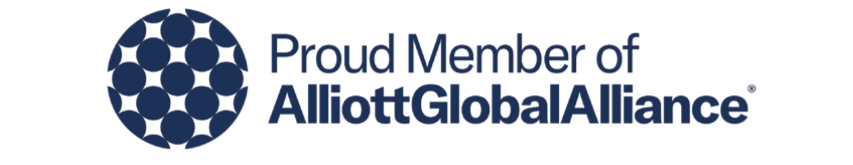 Burden and standard OF PROOF
Section 29 (2) of Computer Misuse Act, 2011 A person seeking to introduce a data message or an electronic record in any legal proceeding has the burden of proving its authenticity by evidence capable of supporting a finding that the electronic record is what the person claims it to be. 
(3) Subject to subsection (2), where the best evidence rule is applicable in respect of an electronic record, the rule is satisfied upon proof of the authenticity of the electronic records system in or by which the data was recorded or stored. 
In considering the standard of proof required for authenticating digital evidence, the Queensland Law Reform Commission (August 1998) noted:
“With evidence produced by devices or systems, however, the courts appear to have required that the trial judge be satisfied—presumably, on the balance of probabilities—as to the accuracy of the technique and of the particular application of it.”

The Receipt of Evidence by Queensland Courts: Electronic Records, Issues Paper WP No 52 Queensland Law Reform Commission, August 1998.
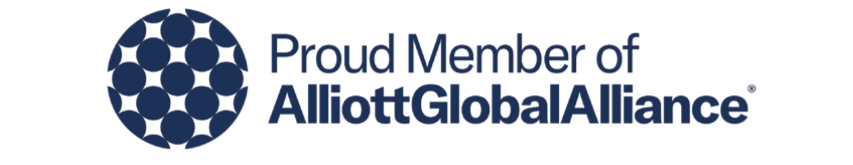 Corroboration
The problem with a presumption that a computer is deemed to be ‘reliable’ is that as systems become more complex, it has become progressively more challenging to test software to reflect the way the users will actually use the product. 

Professor Partridge reiterates the point that ‘no significant computer program is completely understood and goes further by indicating that systems are now so complex that humans are no longer able to deal with the problems.

Derek Partridge, What makes you clever – the puzzle of intelligence (World Scientific 2014) 394 and 407
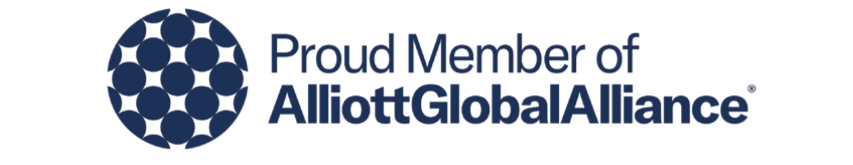 Corroboration Cont’d
For example, in the New York case of Porter v Citibank, N.A, customer used his card, but no money was dispensed but a receipt was printed to that effect. Employees of the bank testified that on average machines were out of balance once or twice a week.  123 Misc.2d 28, 472 N.Y.S.2d 582 (N.Y City civ. Ct. 1984). 
Paradoxically, it is a well-known fact in the industry that software could hardly be said to be ‘reliable’. As noted by Steyn J in Eurodynamic Systems Plc v General Automation Ltd, The expert evidence convincingly showed that it is regarded as acceptable practice to supply computer Programmes (including system software) that contain errors and bugs. (1983) QB 2804
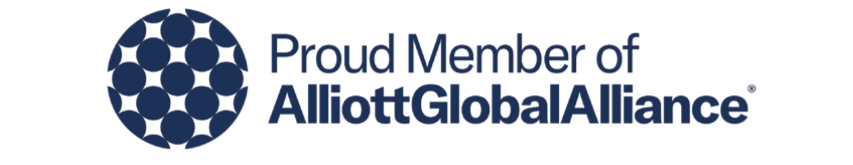 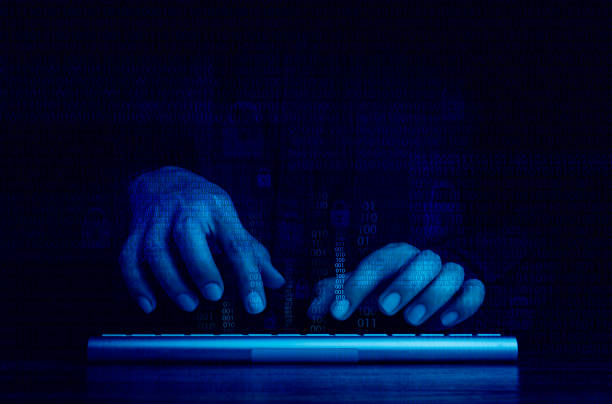 EXPERT WITNESSES
Expert witnesses will also be essential In cases where bespoke software was used to produce results, tin order to prove that the software does in fact generate the results as expected. 
In the case of Raila Amolo Odinga and another versus Independent Electoral and Boundaries Commission PEP 1 of 2007, the Petitioners argued that election results from the different polling stations had not been streamed to the public randomly as they ought to have been, but rather that they were held somewhere and adjusted using an error adjustment formula with the aim of ensuring a pre-determined outcome of the 2007 Kenya election result. 
The Supreme court of Kenya received expert evidence from, James Muhati an IT practitioner who deponed that the architecture of the Kenya Integrated Elections Management System  has in-built as well as process related features aimed at guaranteeing the integrity and security of the system. 
He annexed as evidence the architecture index which guided the court to find that Kenya’s Information Technology system was infiltrated and compromised.
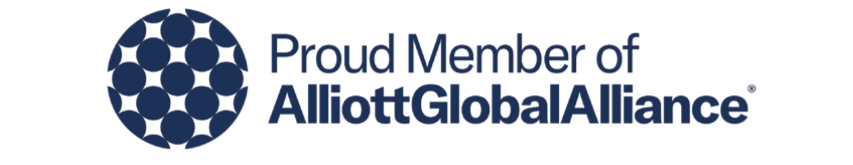 Conclusion
The legal framework on cybercrime and digital evidence in Uganda is relatively robust, with several pieces of legislation addressing different aspects of these issues. 

However, there is still a need for continued education and training on cybercrime and digital evidence among law enforcement agencies and the general public. 

By strengthening the legal framework and increasing awareness, Uganda can better protect its citizens from cybercrime and ensure that justice is served when crimes are committed.
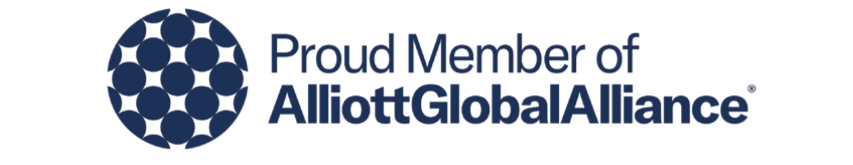 Conclusion Cont..
It can also not be over emphasized that for this century, courts must be pragmatic in the way they receive electronic evidence. As Professor Yuval surmised:

“Every point in history is a crossroads. A single travelled road leads from the past to the present, but myriad paths fork into the future. Some of these paths are wider. Smoother and better marked, and are this more likely to be taken, but sometimes history or the people who make history- takes unexpected turns......In a few decades, people will look back and think that the answers to all of these questions were obvious.”

Conclusively, the duty falls upon the custodians of justice to uphold the principles of fairness, speediness of justice and substantive justice without undue regard to technicalities encapsulated in Article 126 (1) and (2) of the Constitution of the Republic of Uganda, 1995. The time is nigh for Ugandan courts to shed the cacophonies of outdated law and to deliver decisions which reflect the epoch that is the fourth industrial revolution.
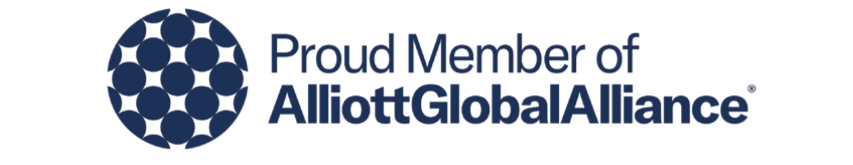 Any Questions?
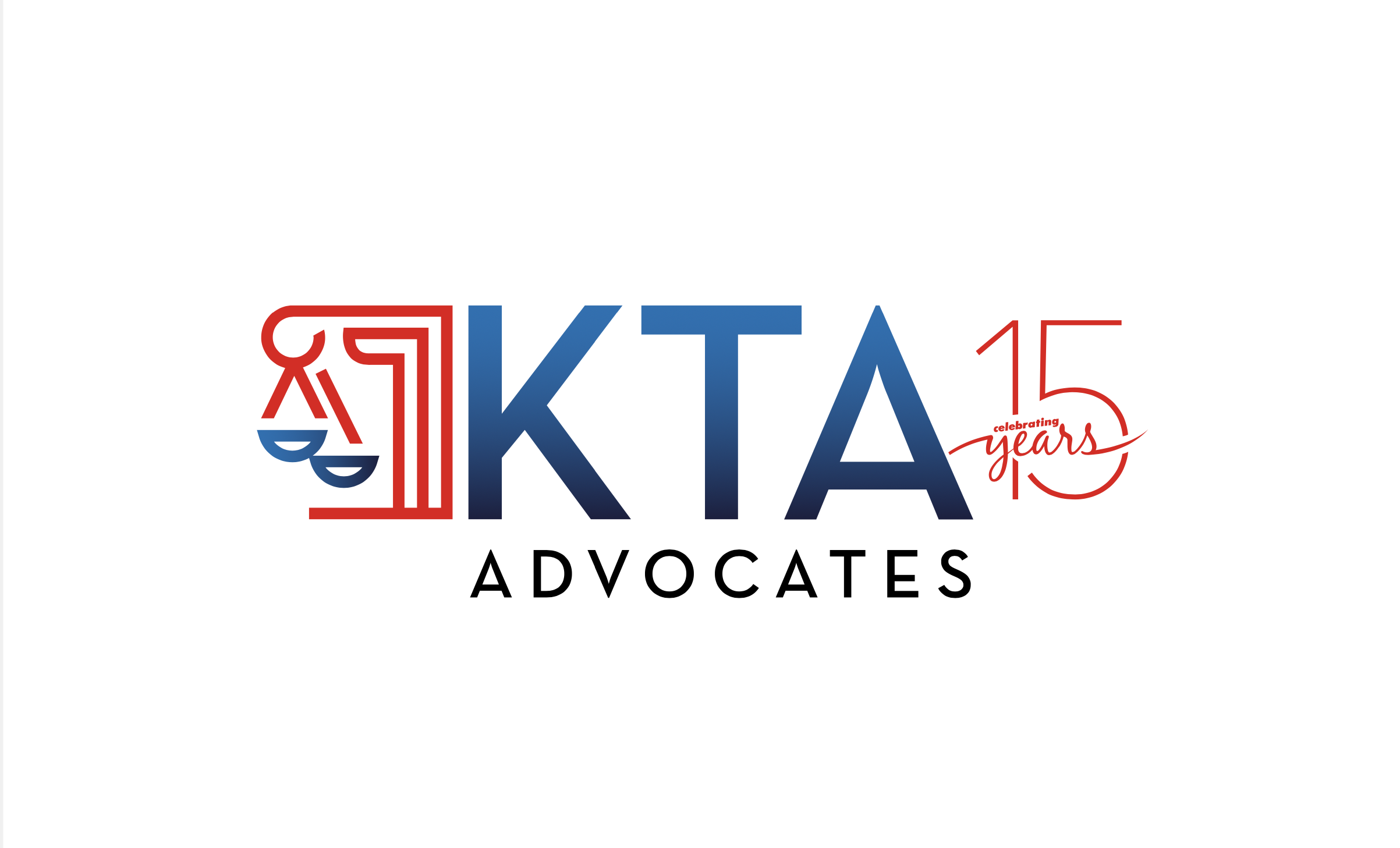 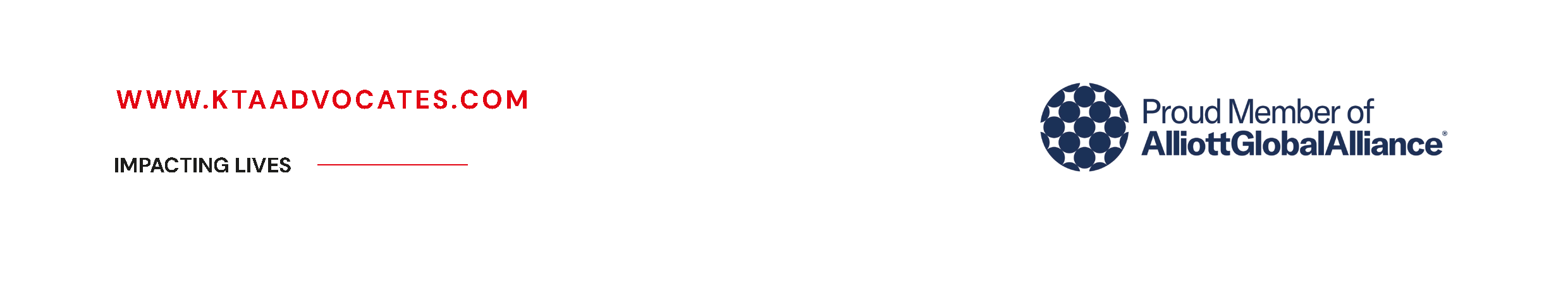